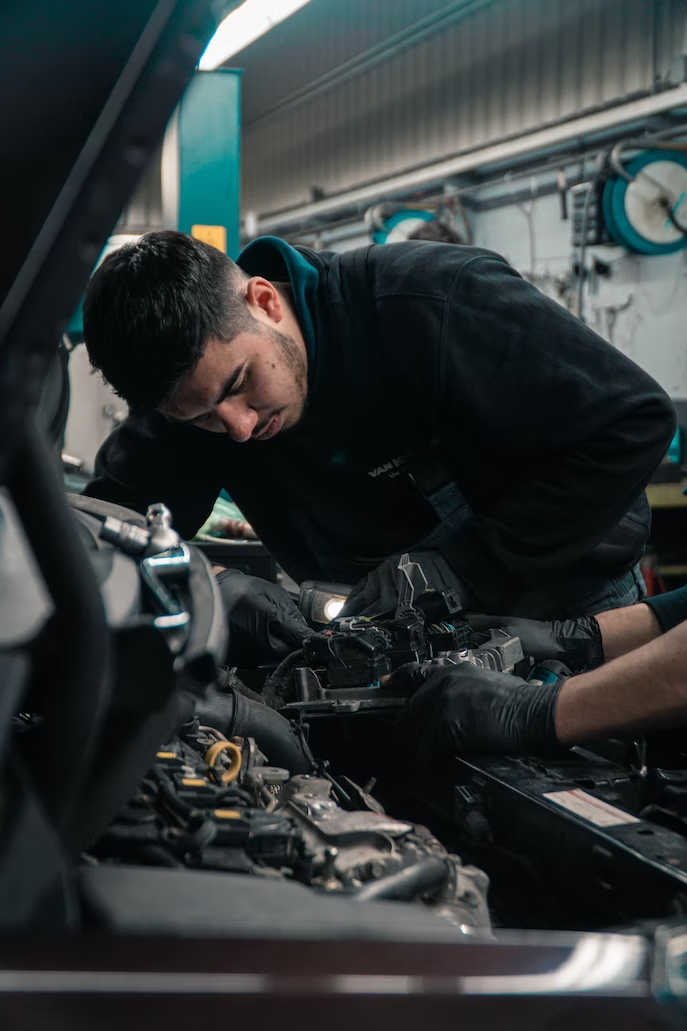 December 14th, 2022
The smartest,
fastest way to hire
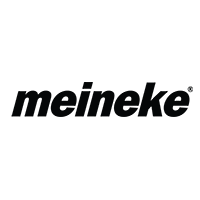 Built for scaling an hourly workforce
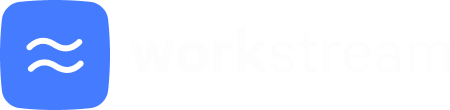 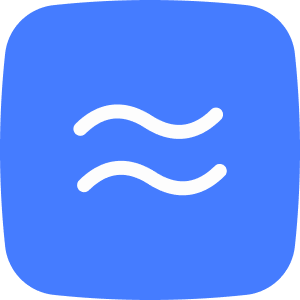 About us
Founded
2017
At Workstream, we believe strong communities are built by local businesses and the hourly employees who power them. That’s why we continually invest our time and resources to create technologies that help both thrive, especially in the midst of challenging economic conditions. We’re here to help you hire faster and smarter, so you can focus on supporting your team and serving your customers.
Locations served
28,000+
Customers
4,000+
T R U S T E D    B Y    B U S I N E S S E S    Y O U    K N O W    A N D    L O V E
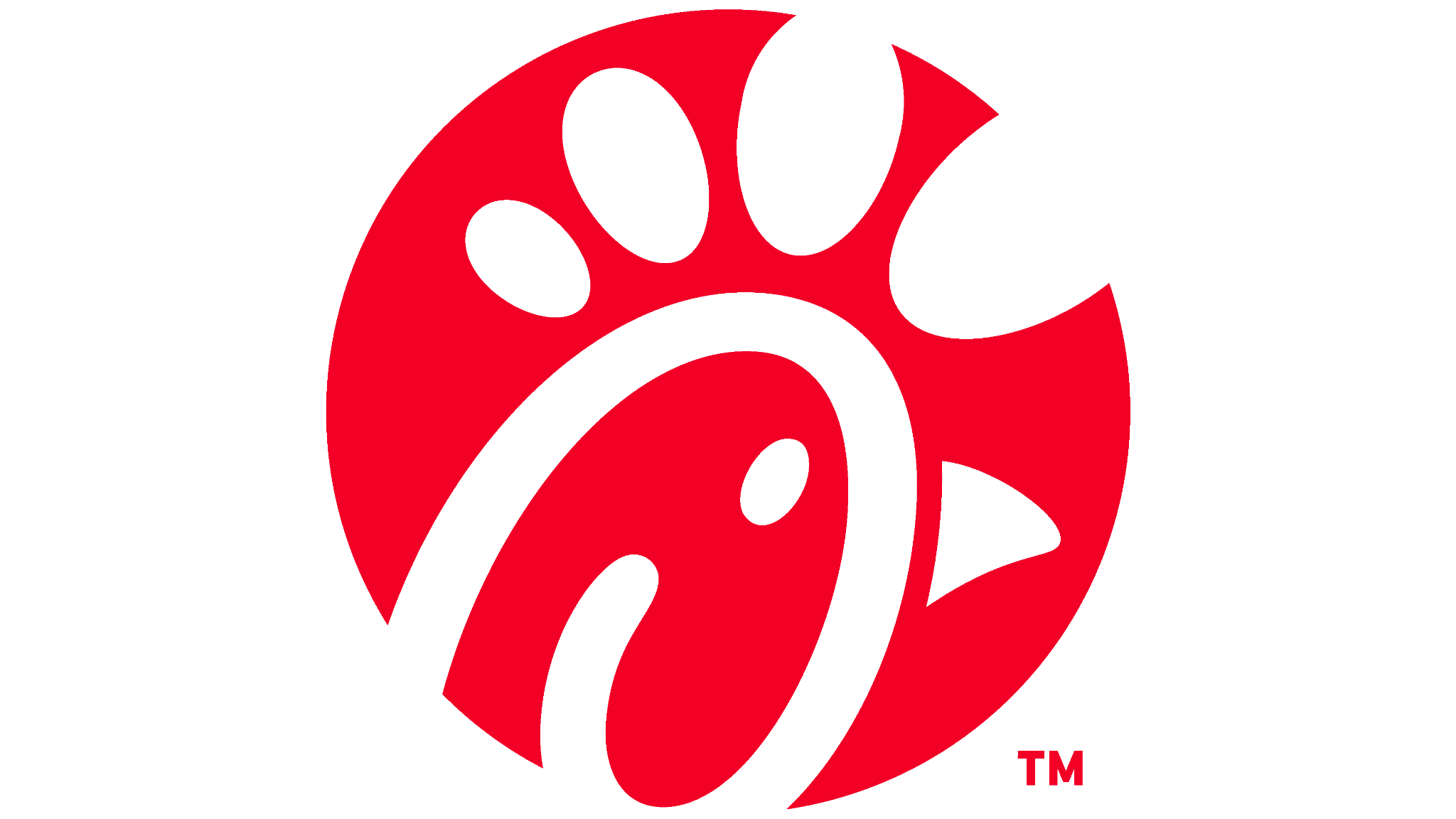 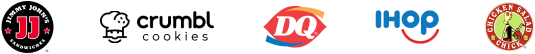 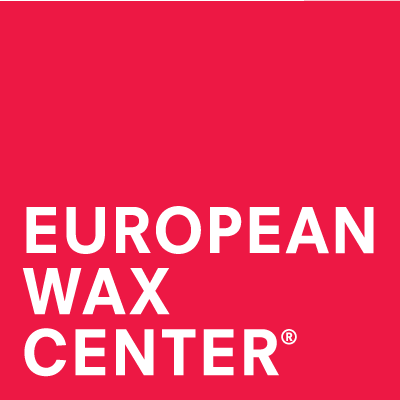 Overview
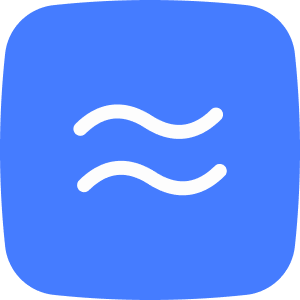 Backed by repeat operators and investors
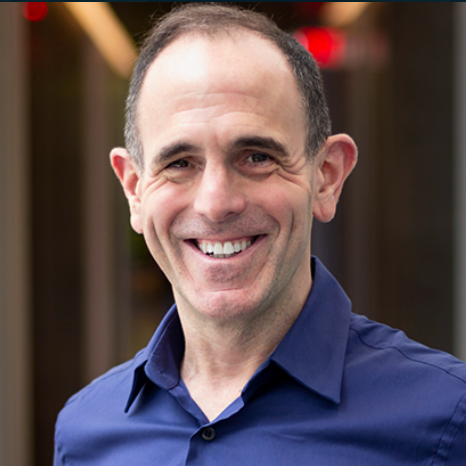 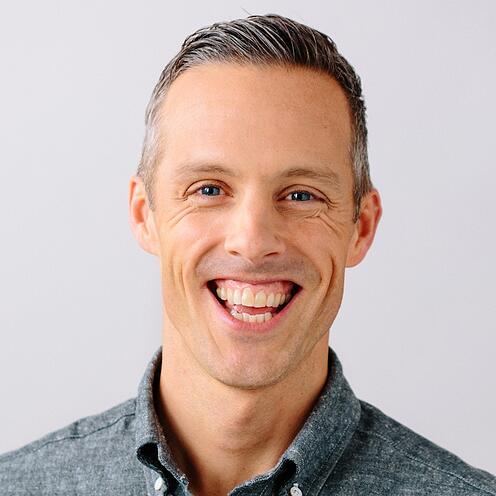 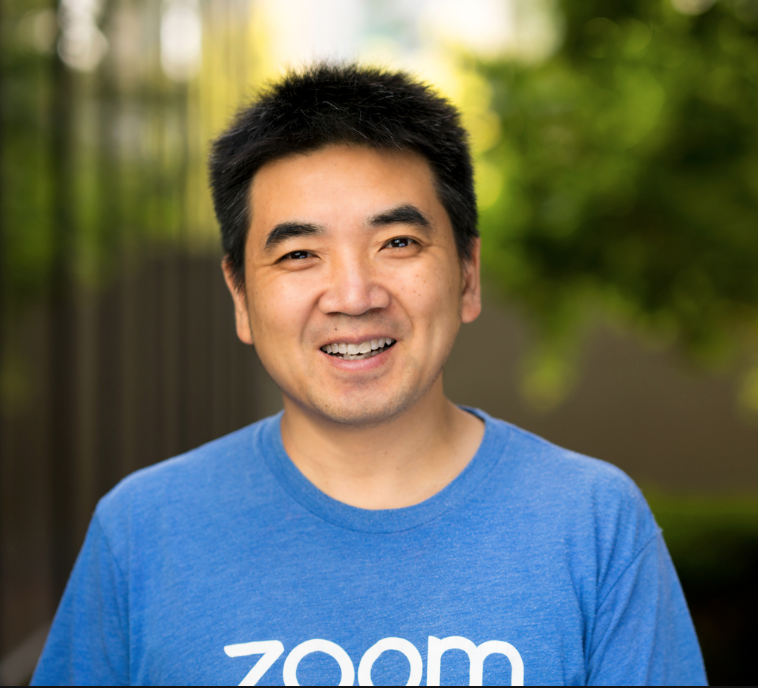 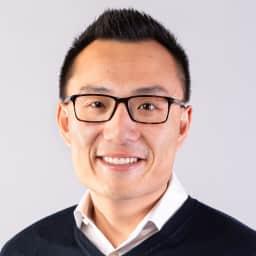 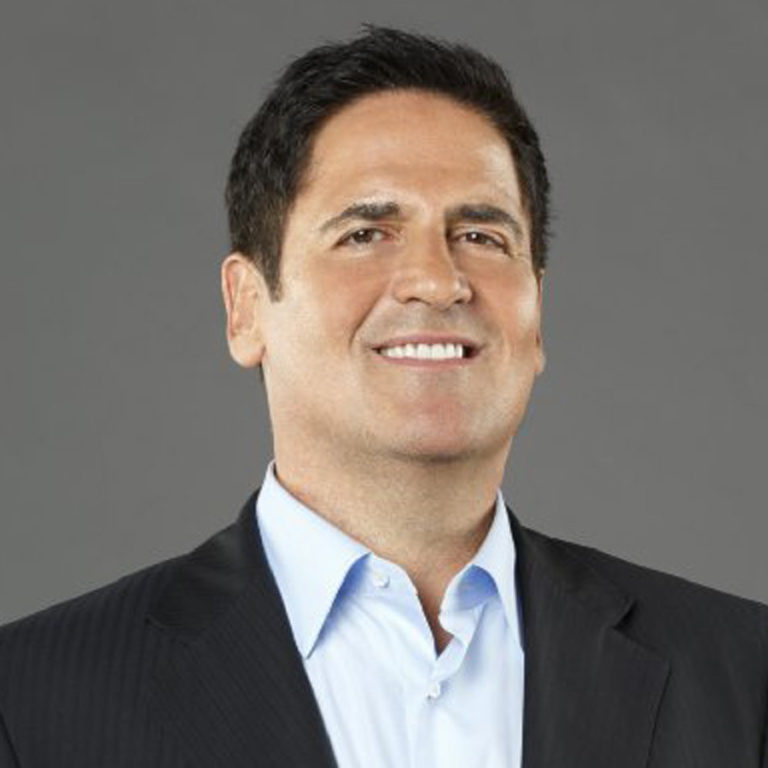 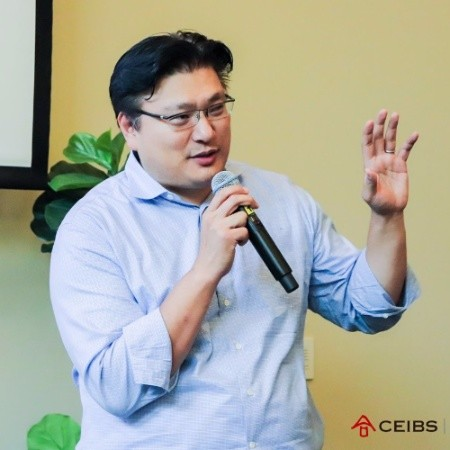 Tony Xu
CEO, DoorDash
Mark Cuban
Owner, Dallas Mavericks
Jay Simons
Former President of Atlassian
Keith Rabois
Founders Fund, Former COO, Square
Hans Tung
Managing Partner
GGV Capital
Eric Yuan
CEO, Zoom
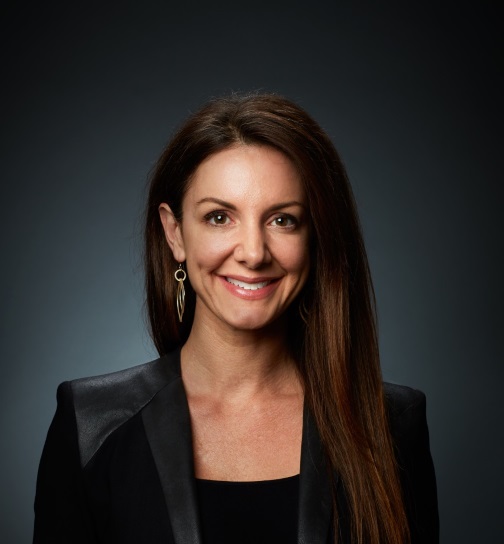 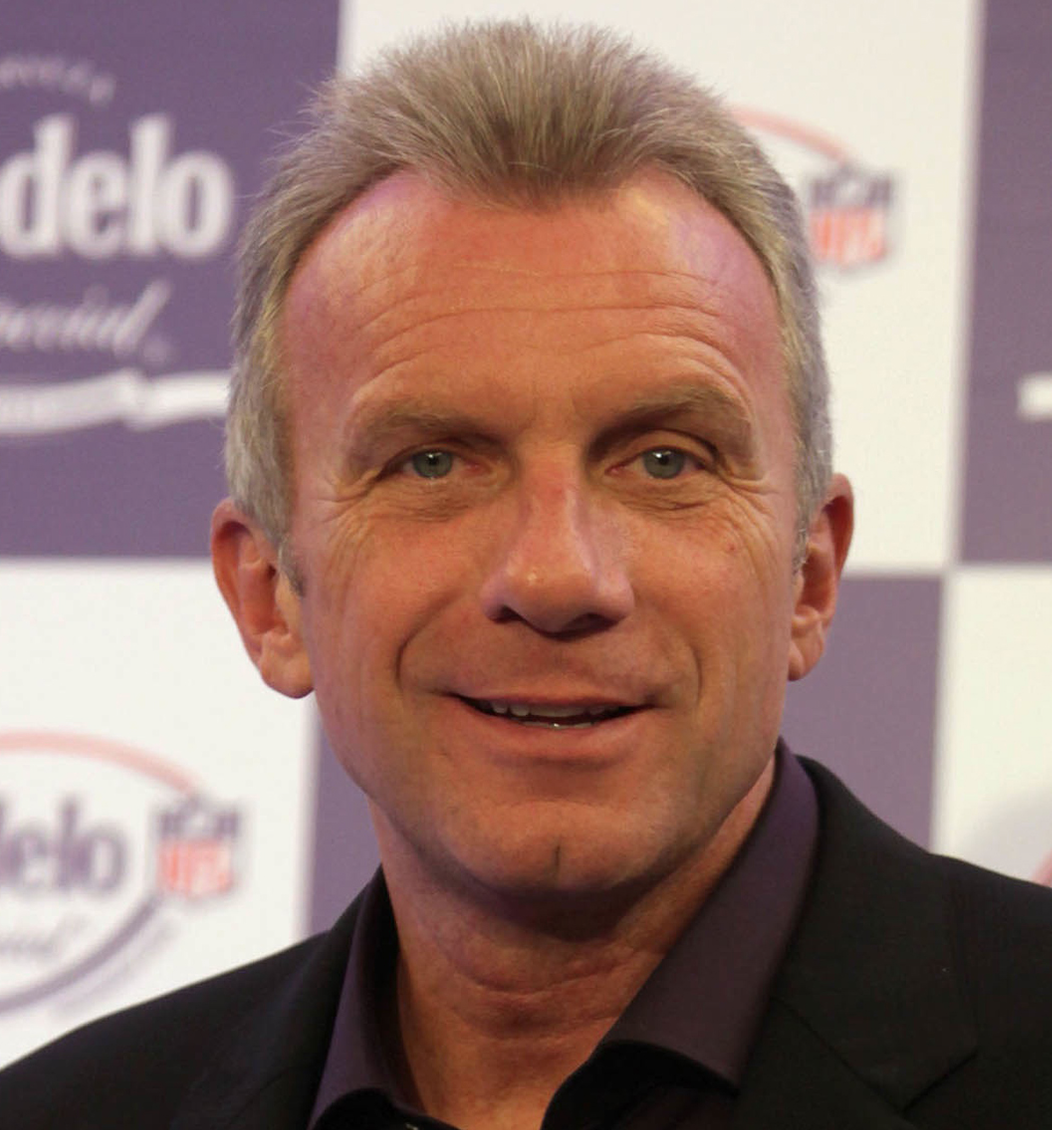 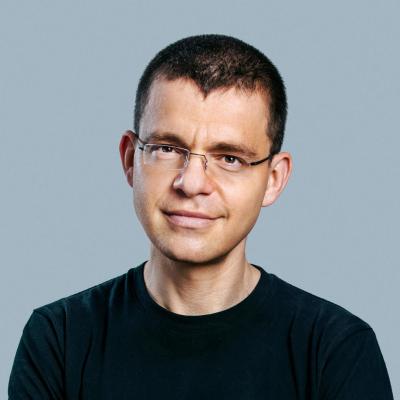 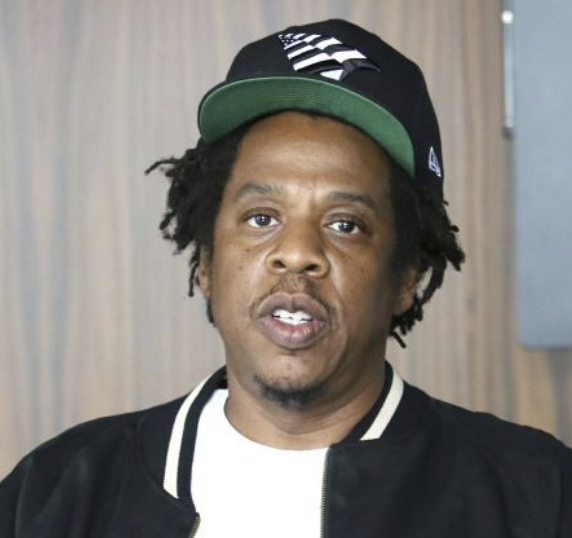 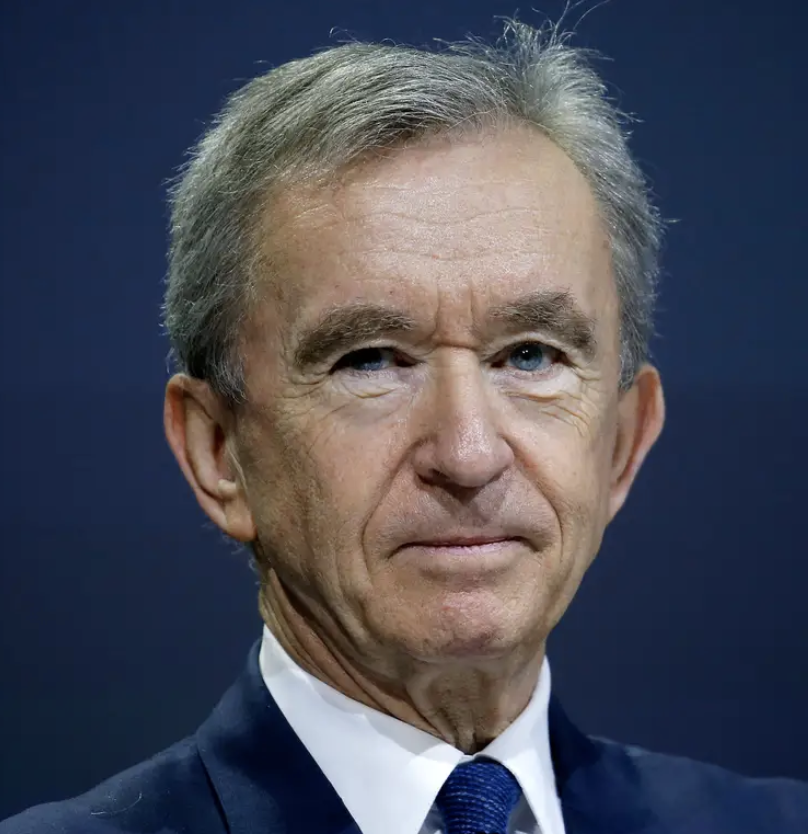 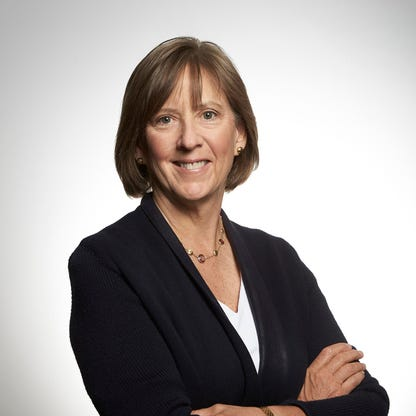 Joe Montana
Former 49ers QB, GP Liquid 2 VC
Kat Cole
Former COO, Focus Brands
Mary Meeker
GP, BOND Capital
Jay Z
Producer, Entrepreneur and Music Executive
Max Levchin
CEO, Affirm, Former CTO, PayPal
Bernard Arnault
Chairman, LVMH
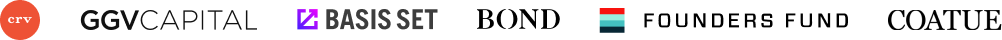 3
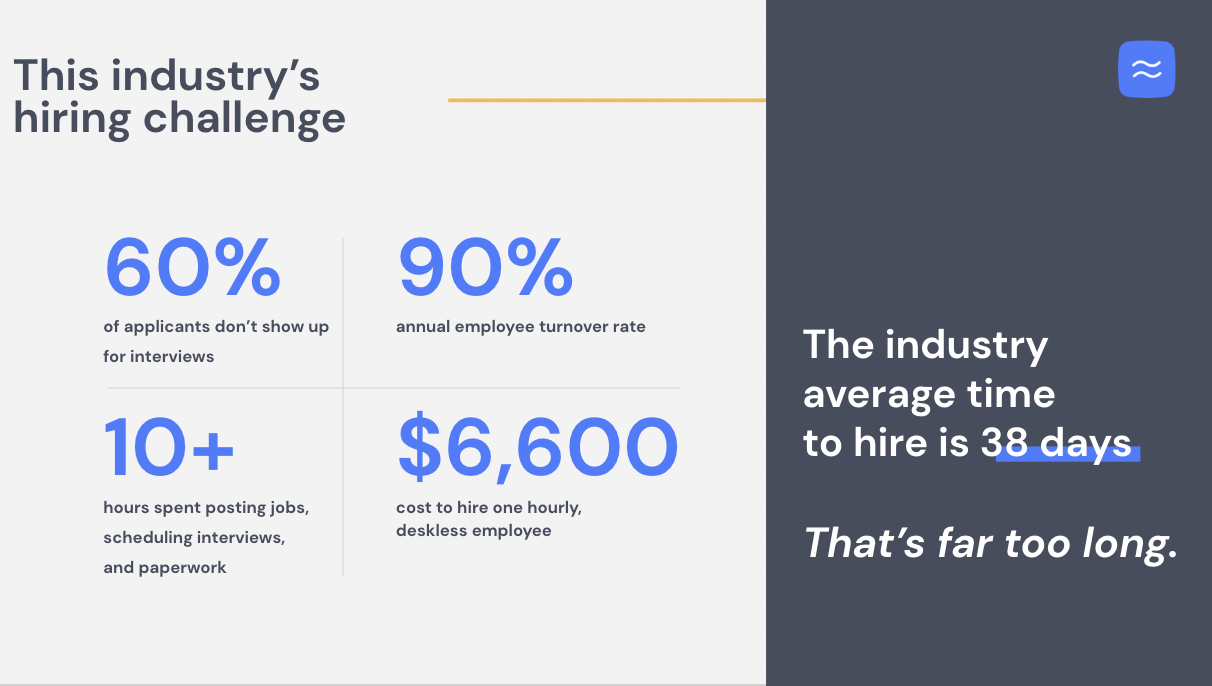 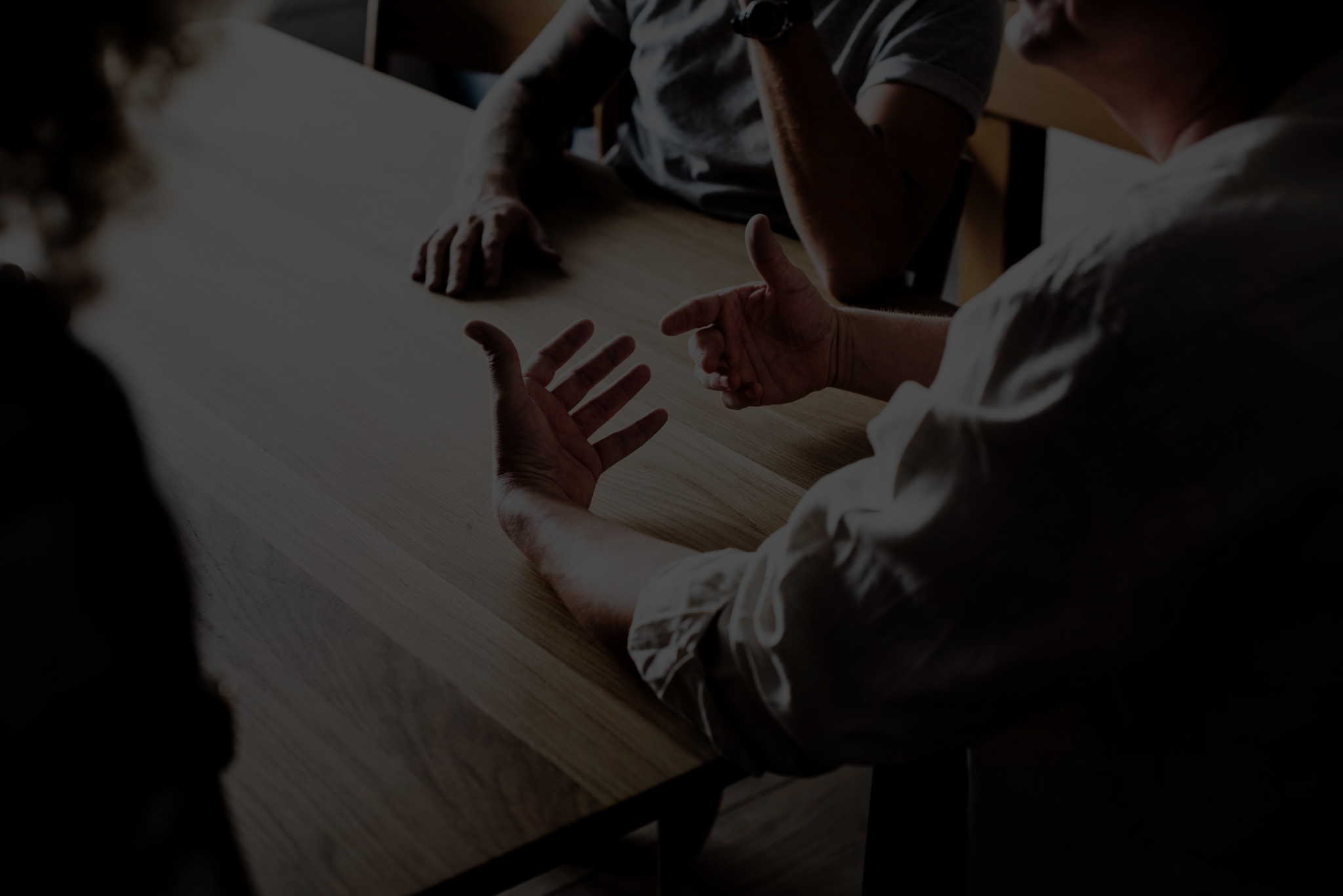 Where Workstream wins
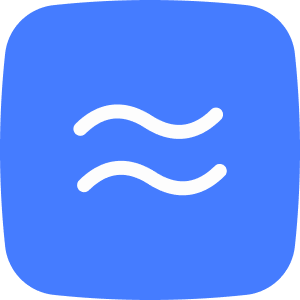 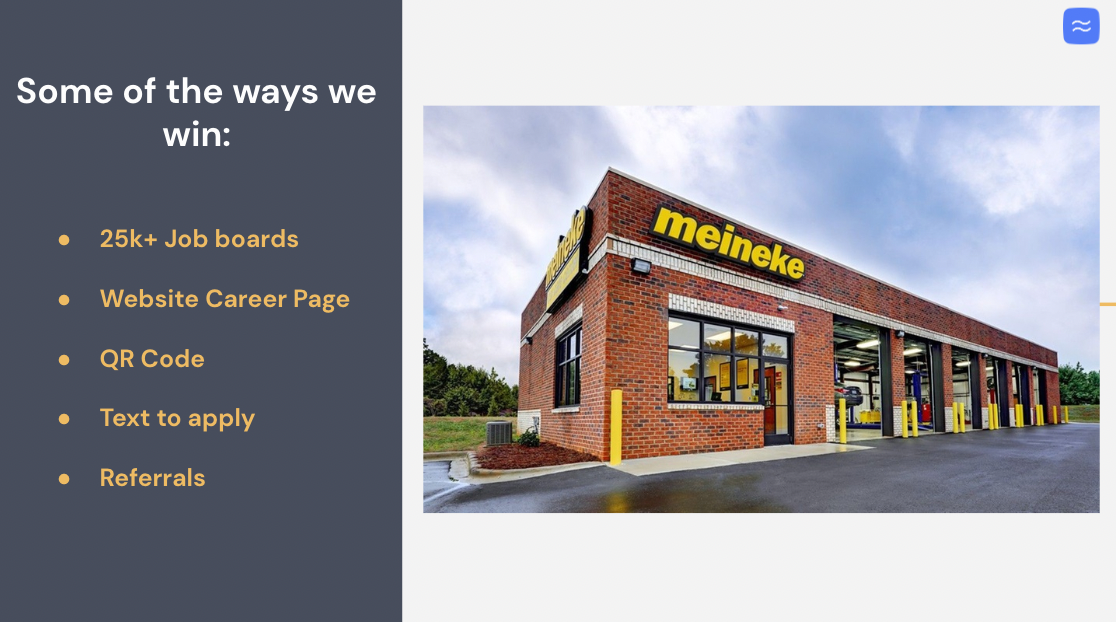 6
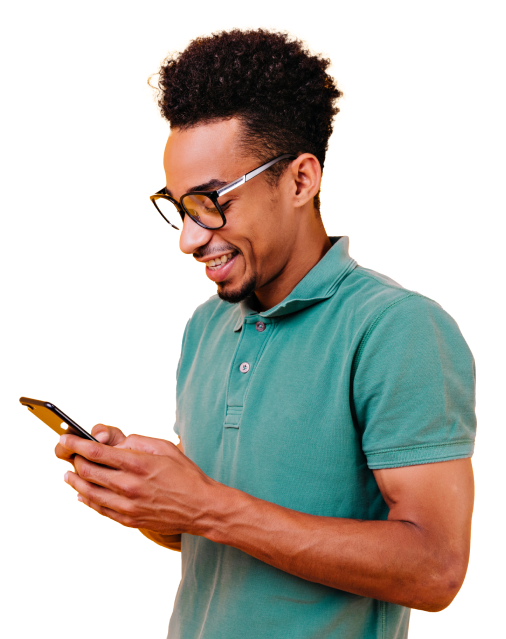 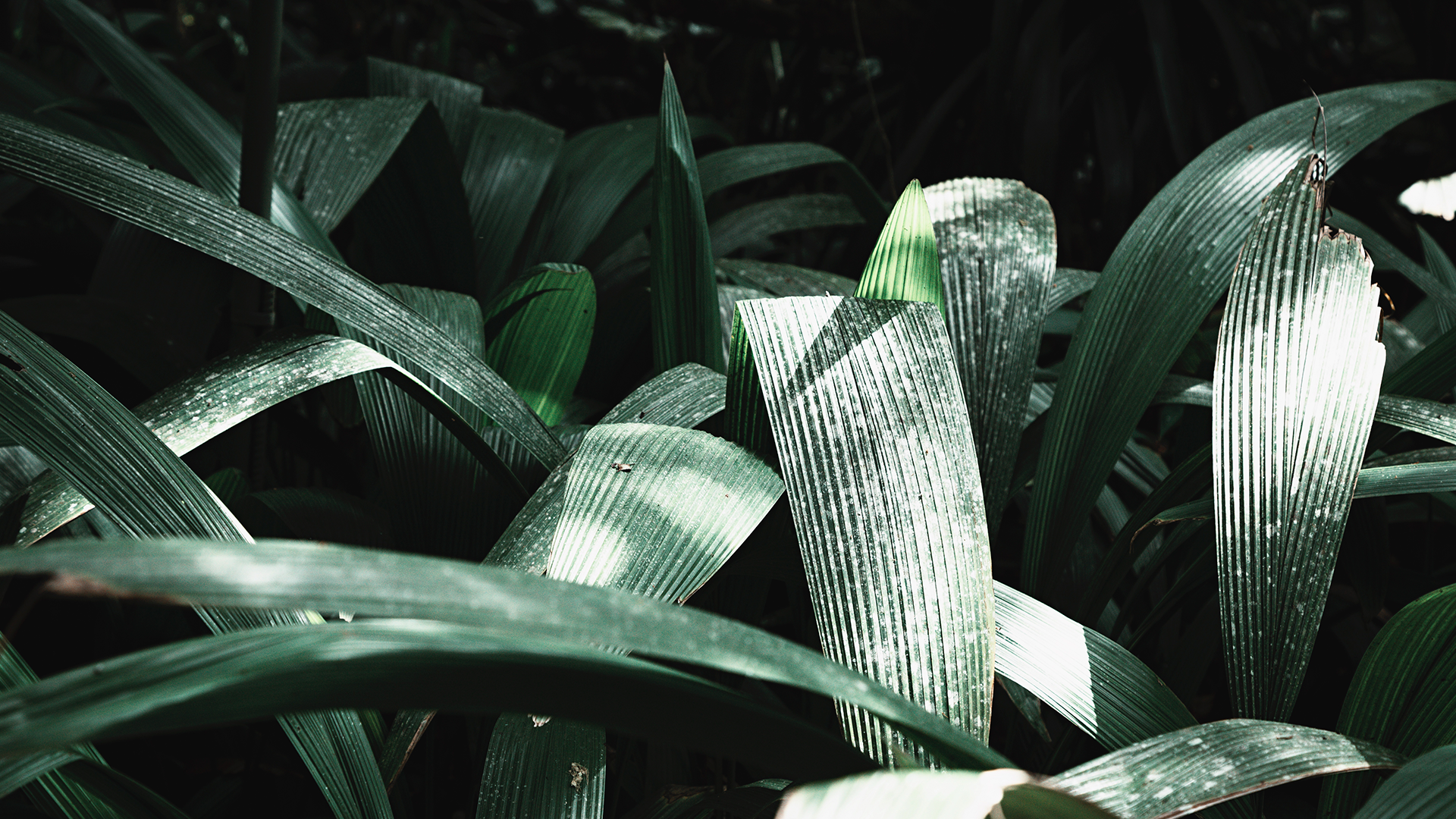 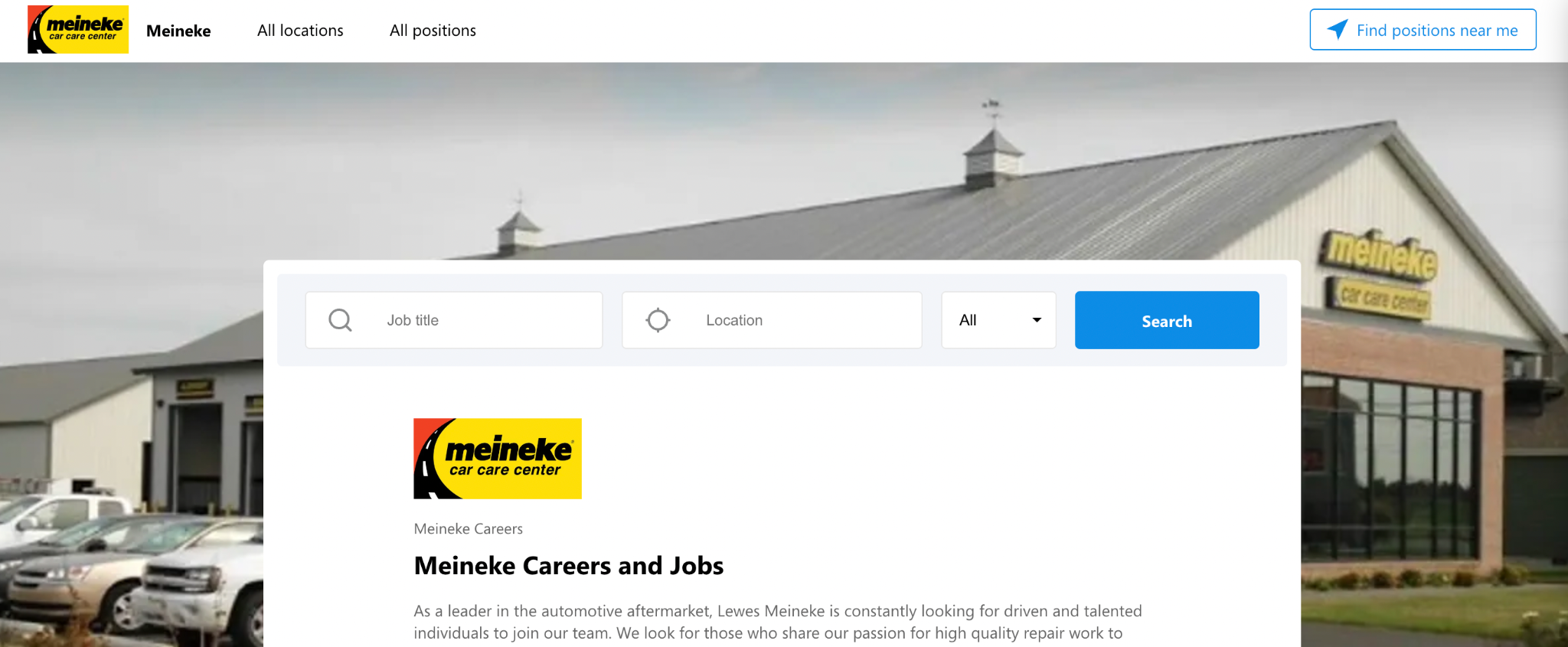 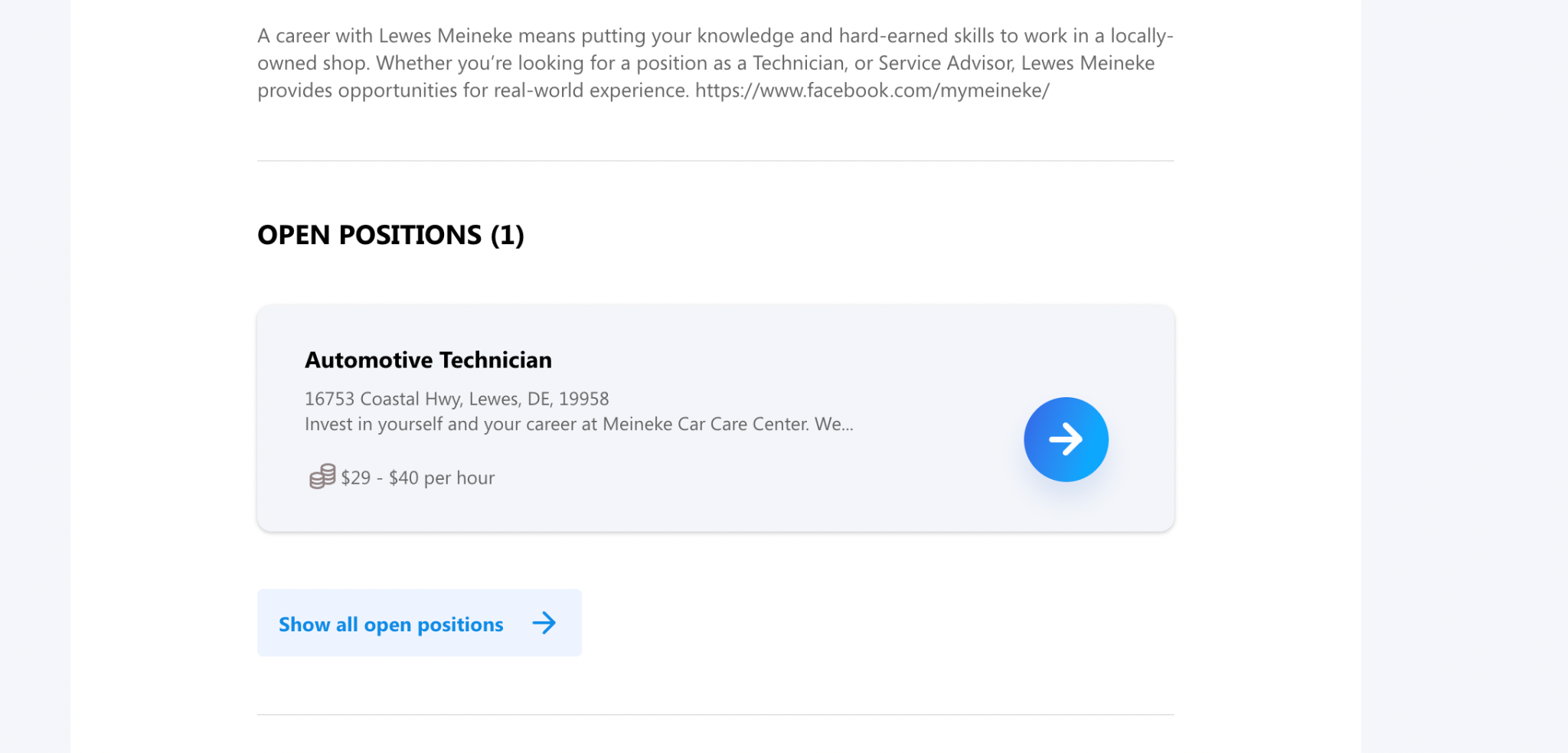 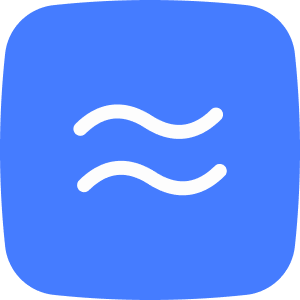 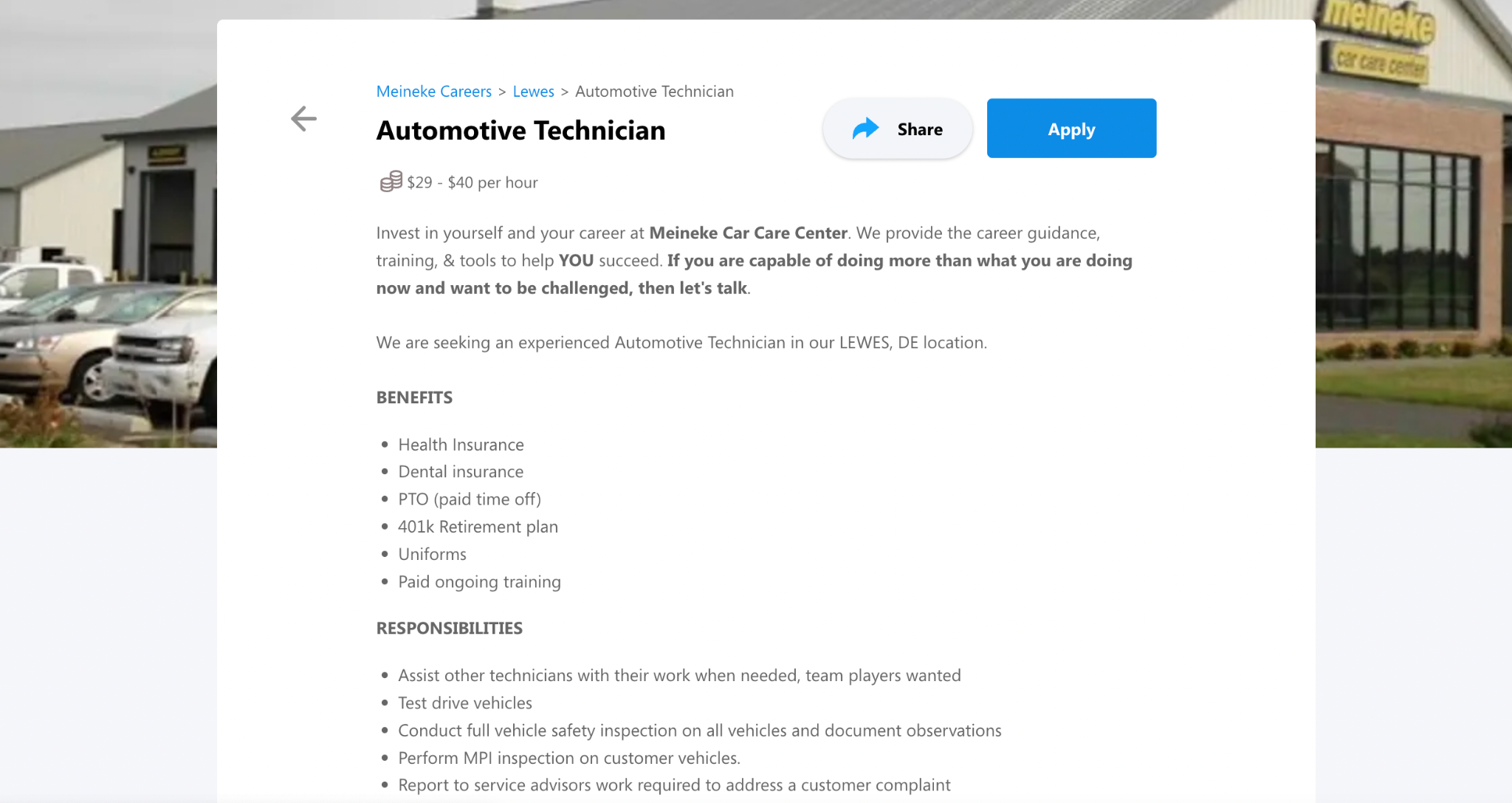 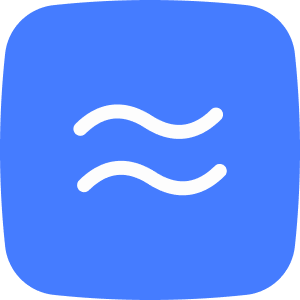 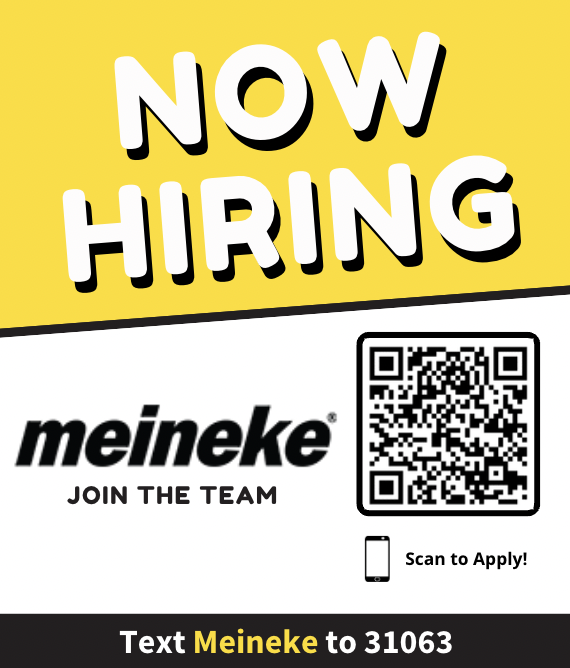 E X P E R I E N C E    T H E    H I R I N G    P R O C E S S
Create custom text-to-apply posters to promote job openings in your stores
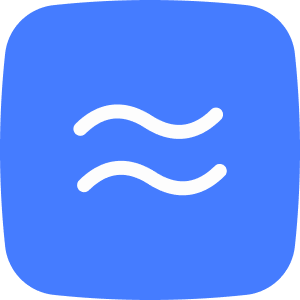 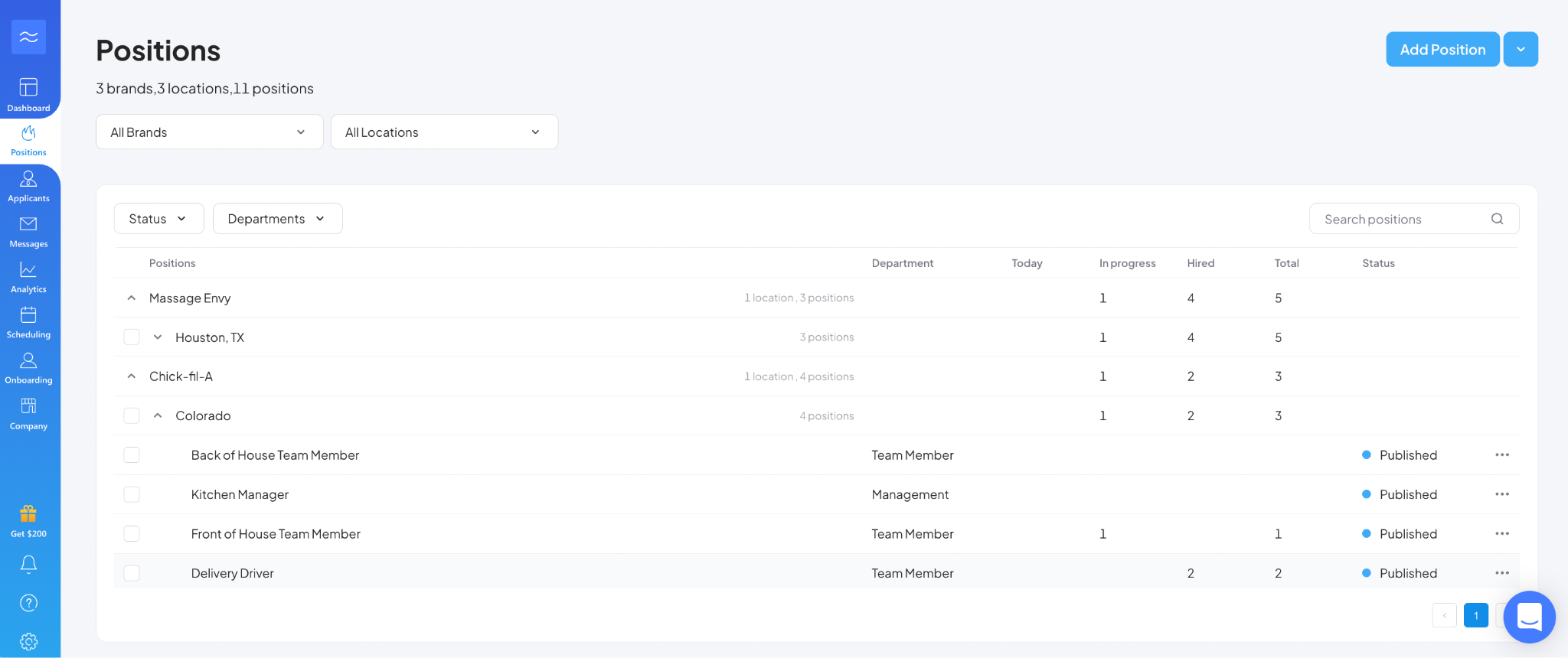 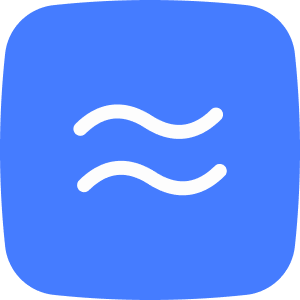 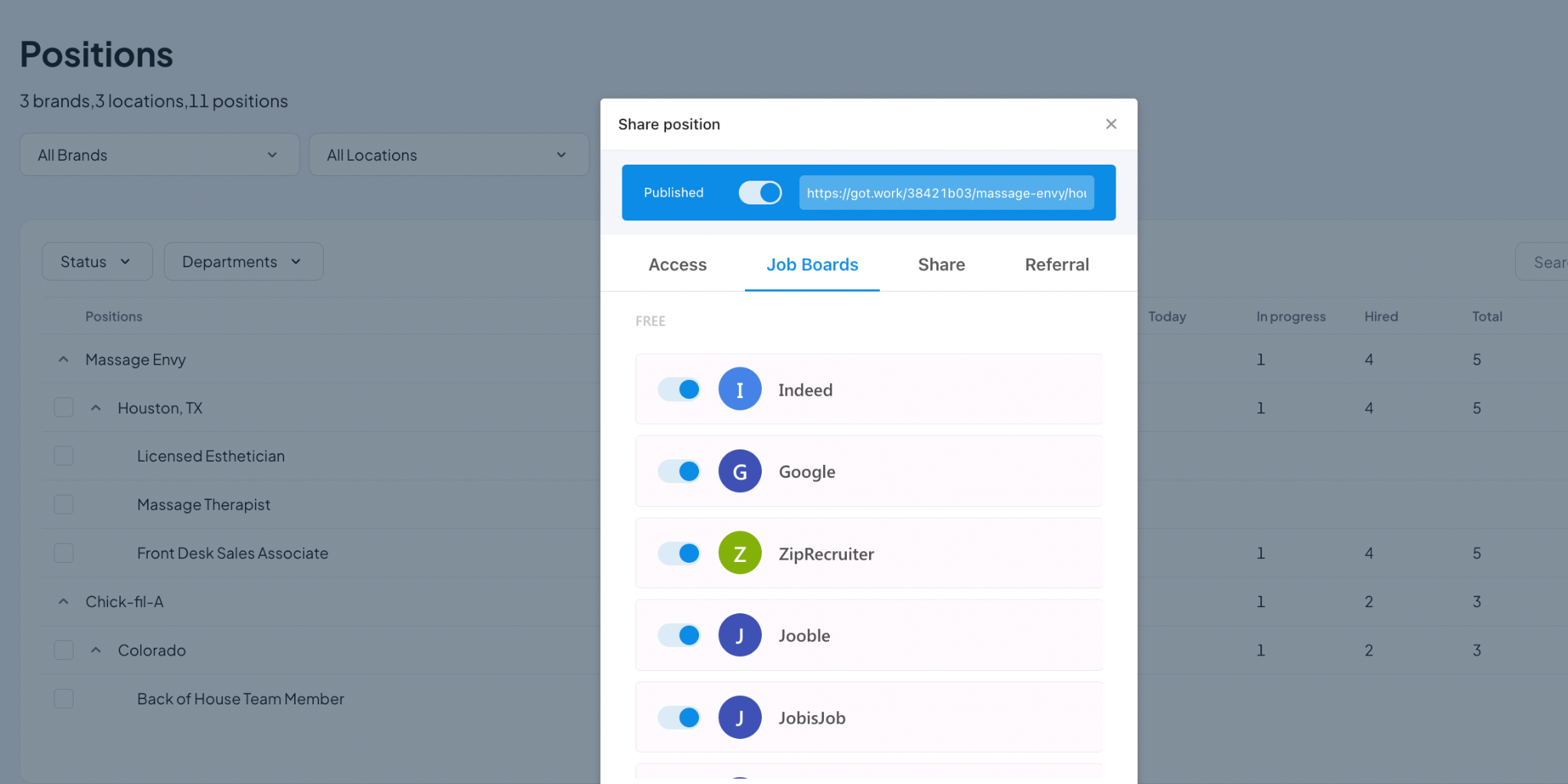 Post to all of the top job boards
with a click of a button
10
Customizable screening questions..
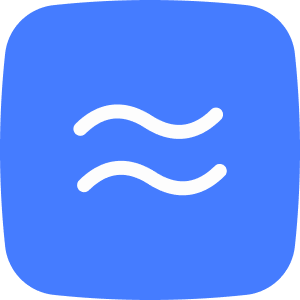 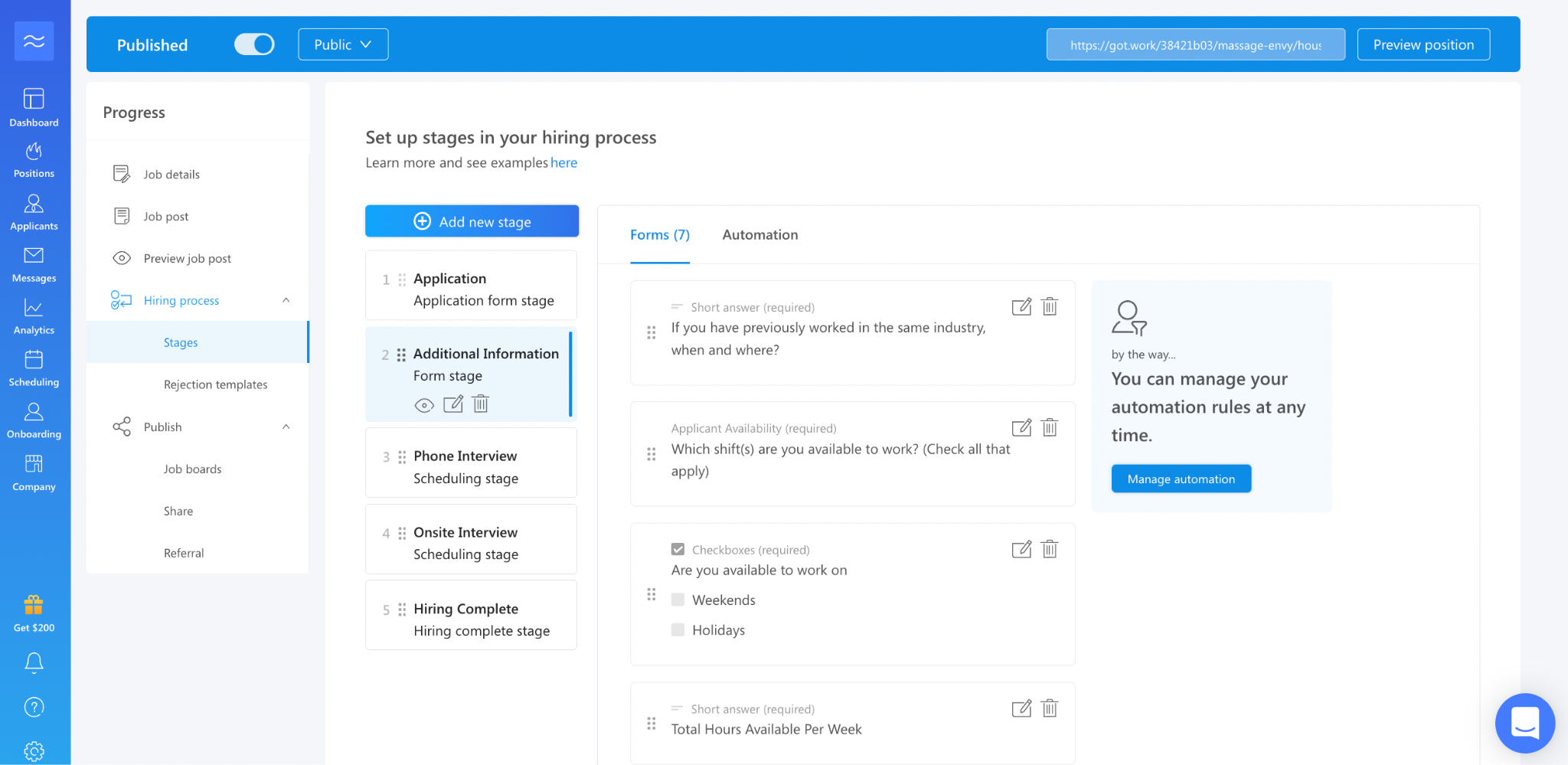 11
Text the applicant.. Without exposing your personal number
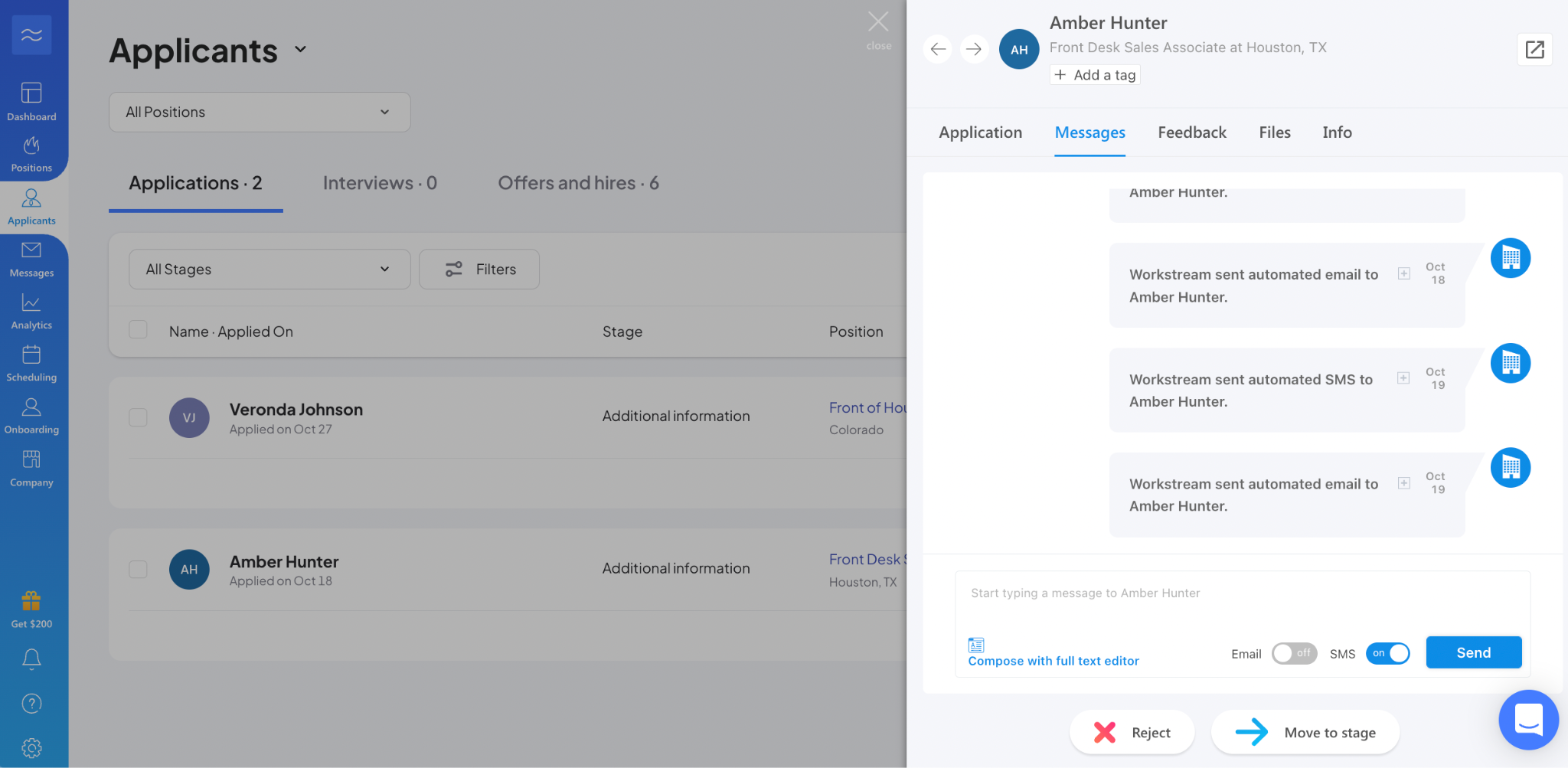 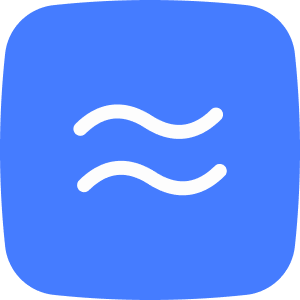 12
Plug in your calendar availability for applicants to pick from..
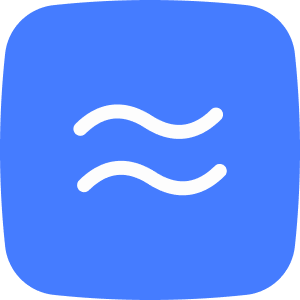 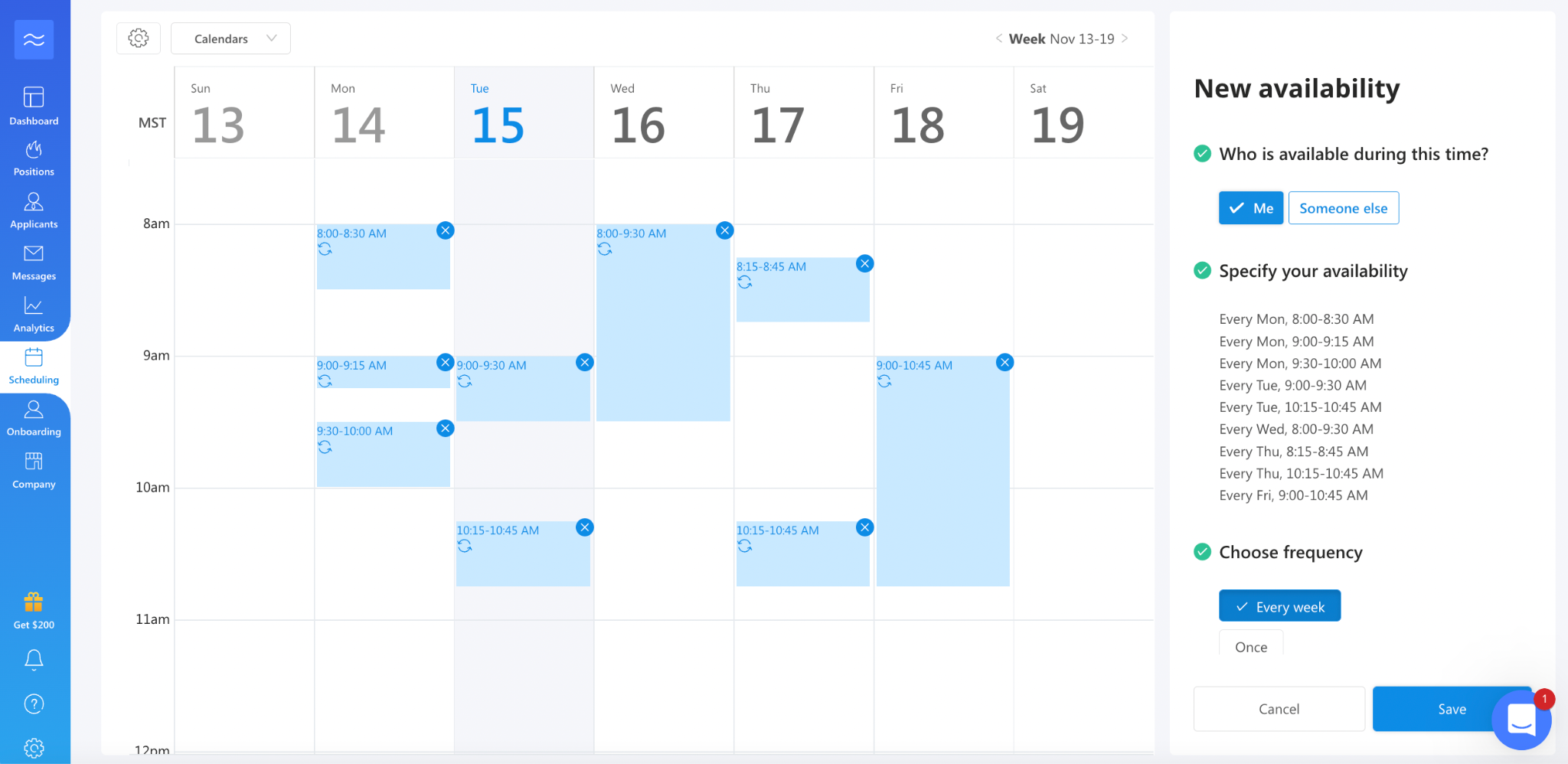 13
Onboarding made easy
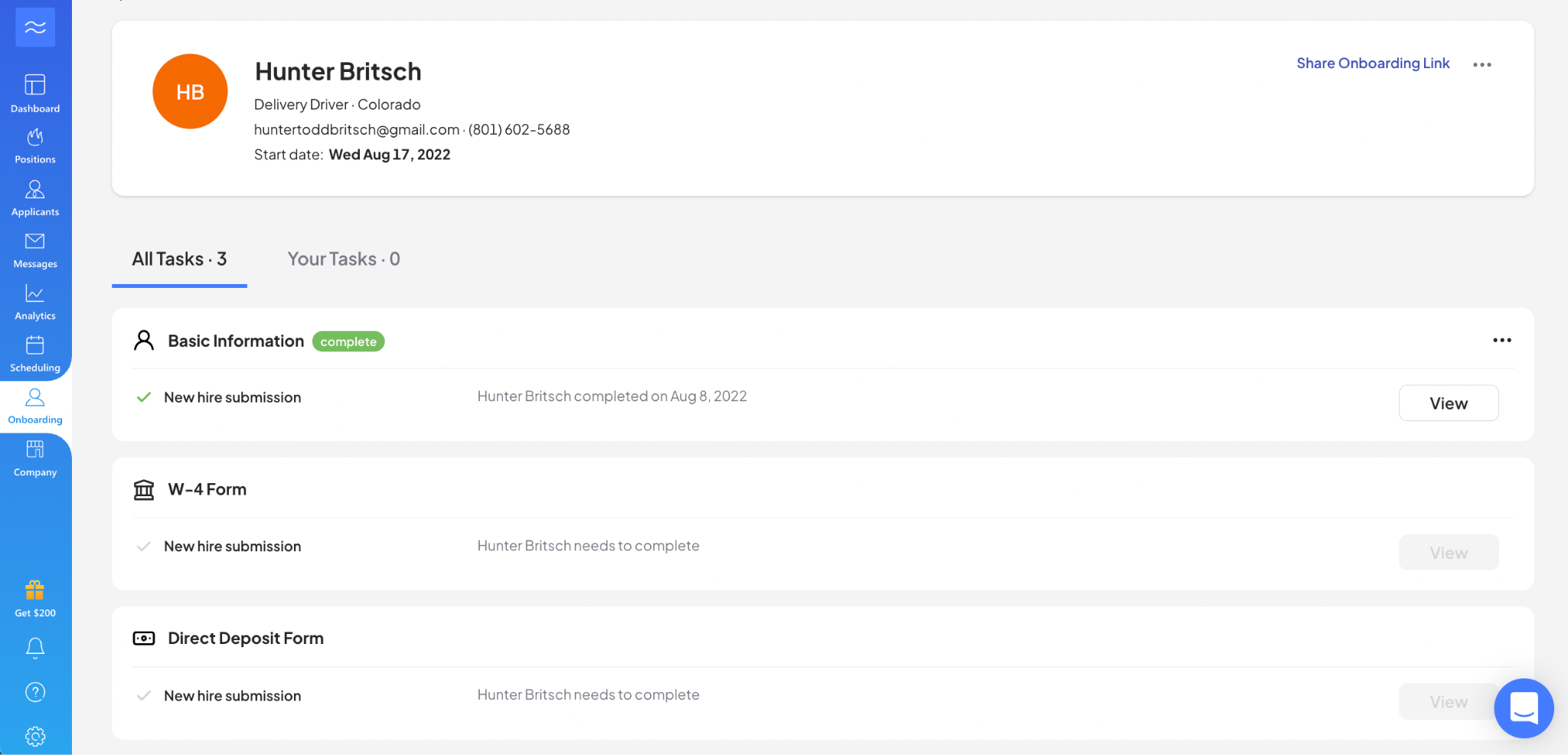 14
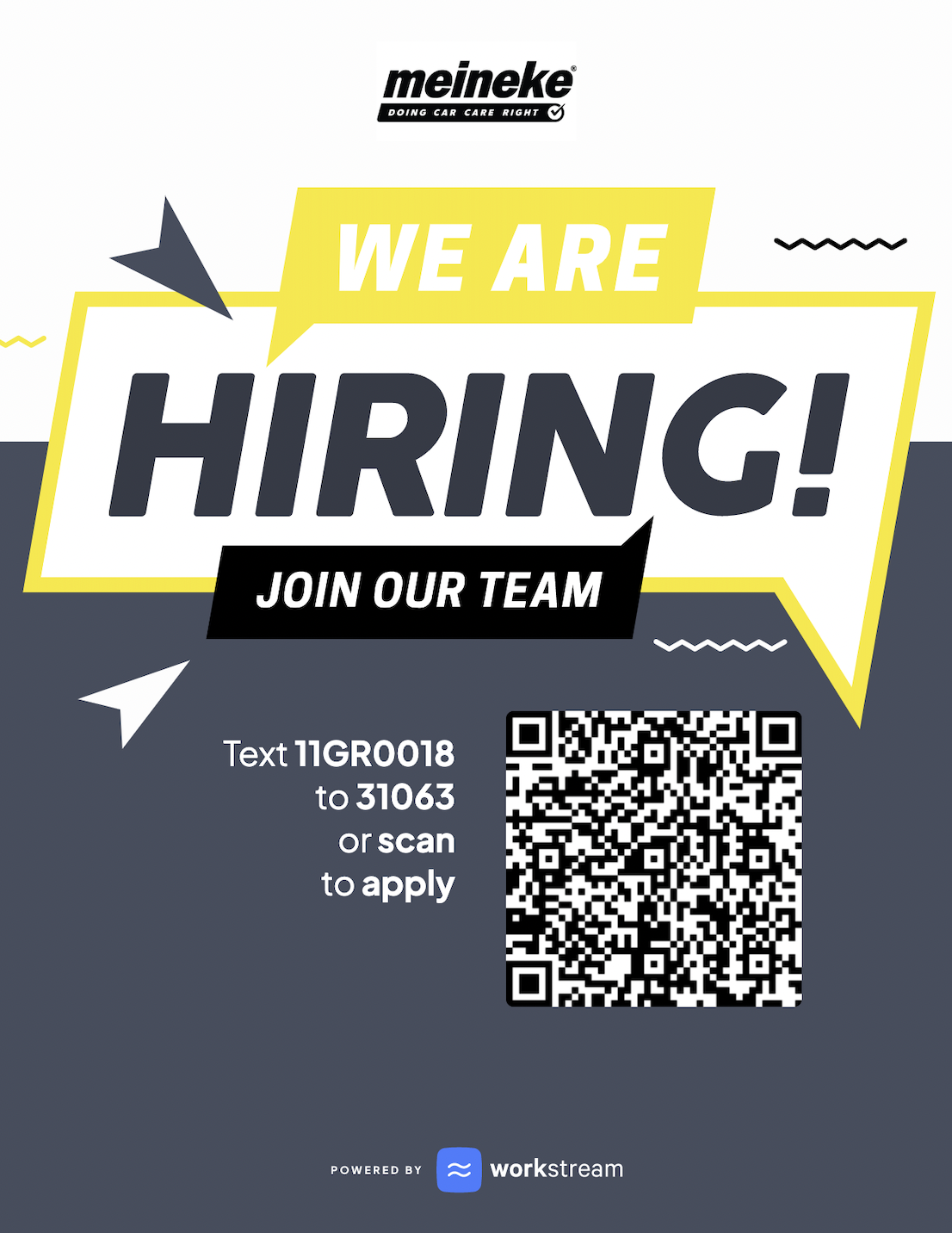 QR Code:
Business cards:
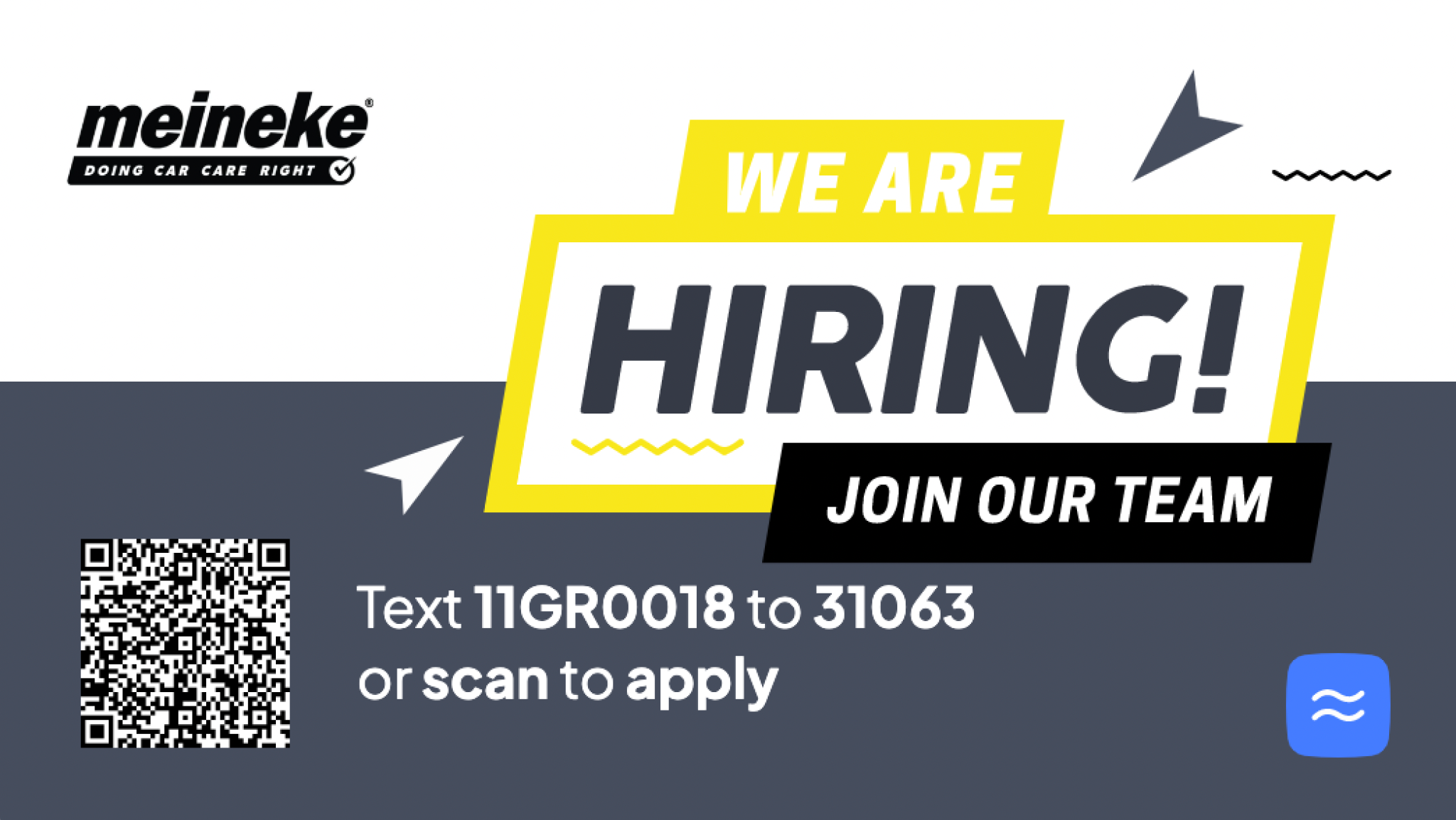 Hiring Posters:
15
Meineke
at a glance
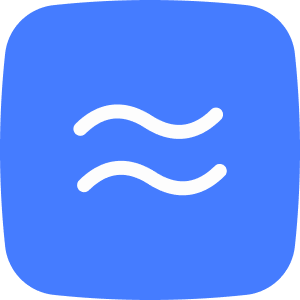 The Challenge
A shortage of Automotive Technicians in the industry requires Meineke to adapt in order to serve clients more effectively
Manual interview scheduling and paperwork, as well as not having 2 way texts means applicants aren’t being responded to in a timely manner
Managers are spending 6-12 hours away from the floor to reach out to applicants
The Goal
Increasing net of applicants by utilizing creative ways to “fish in the pond”
Finding qualified candidates while creating a highly engaged workforce and company
Streamlining processes and giving operators time back in their day
Working with a true HR partner that is dedicated to helping their business grow
The industry average time to hire is 38 days 

That’s far too long
Thank you
Hunter Britsch
Hunter@workstream.is  
801-602-5688
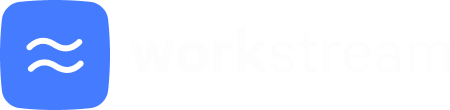